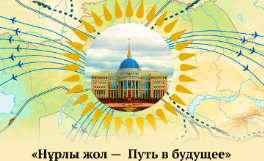 25 ноября  2014 г. Факультет экономики и управления провел открытый кураторский час среди студентов                 III курса по Посланию                       Президента РК народу Казахстана                                     «Нурлы жол – путь в будущее»
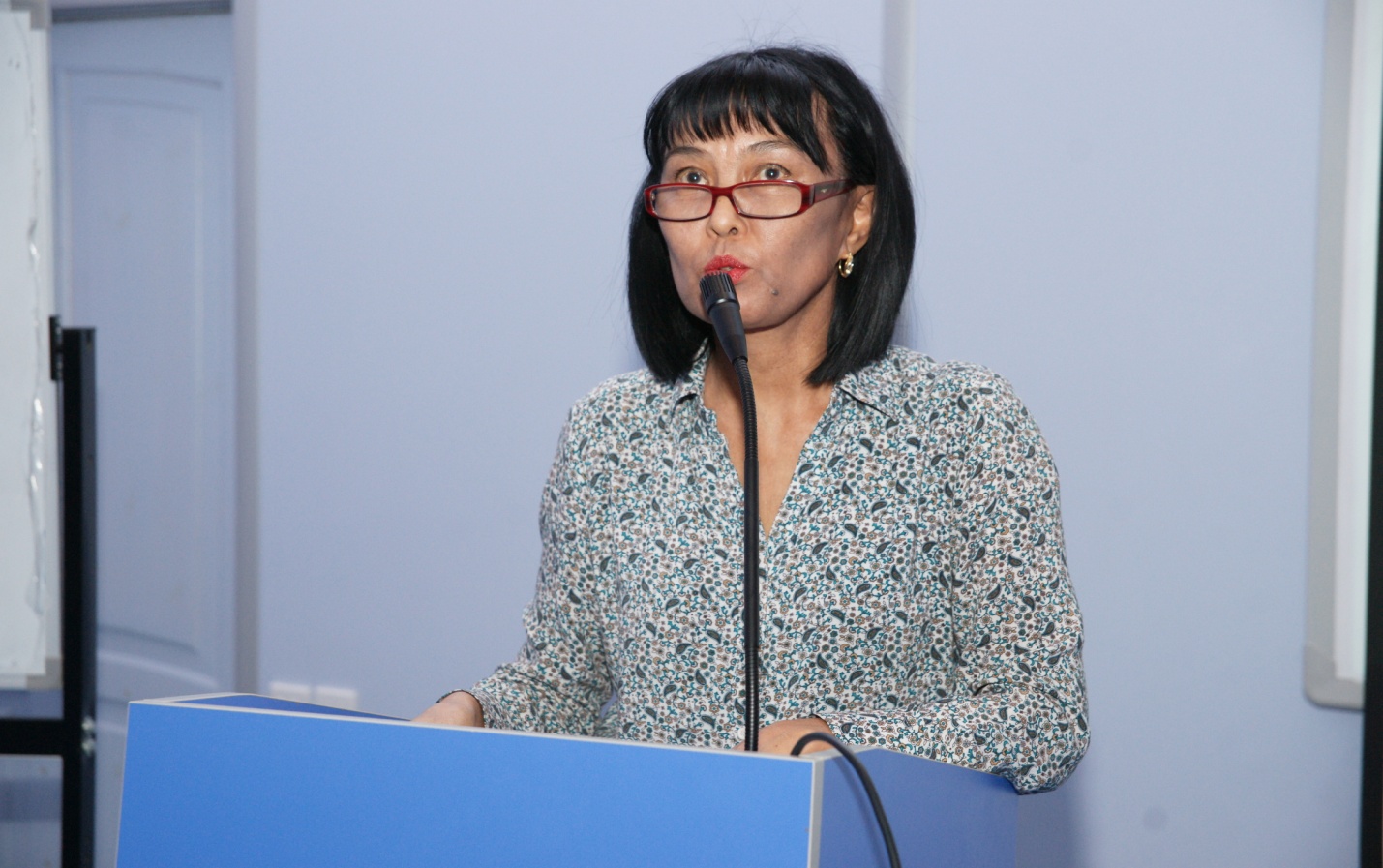 Модератор:  магистр, ст. преподаватель кафедры иностранных и русского языков Нуркеева Б.А.
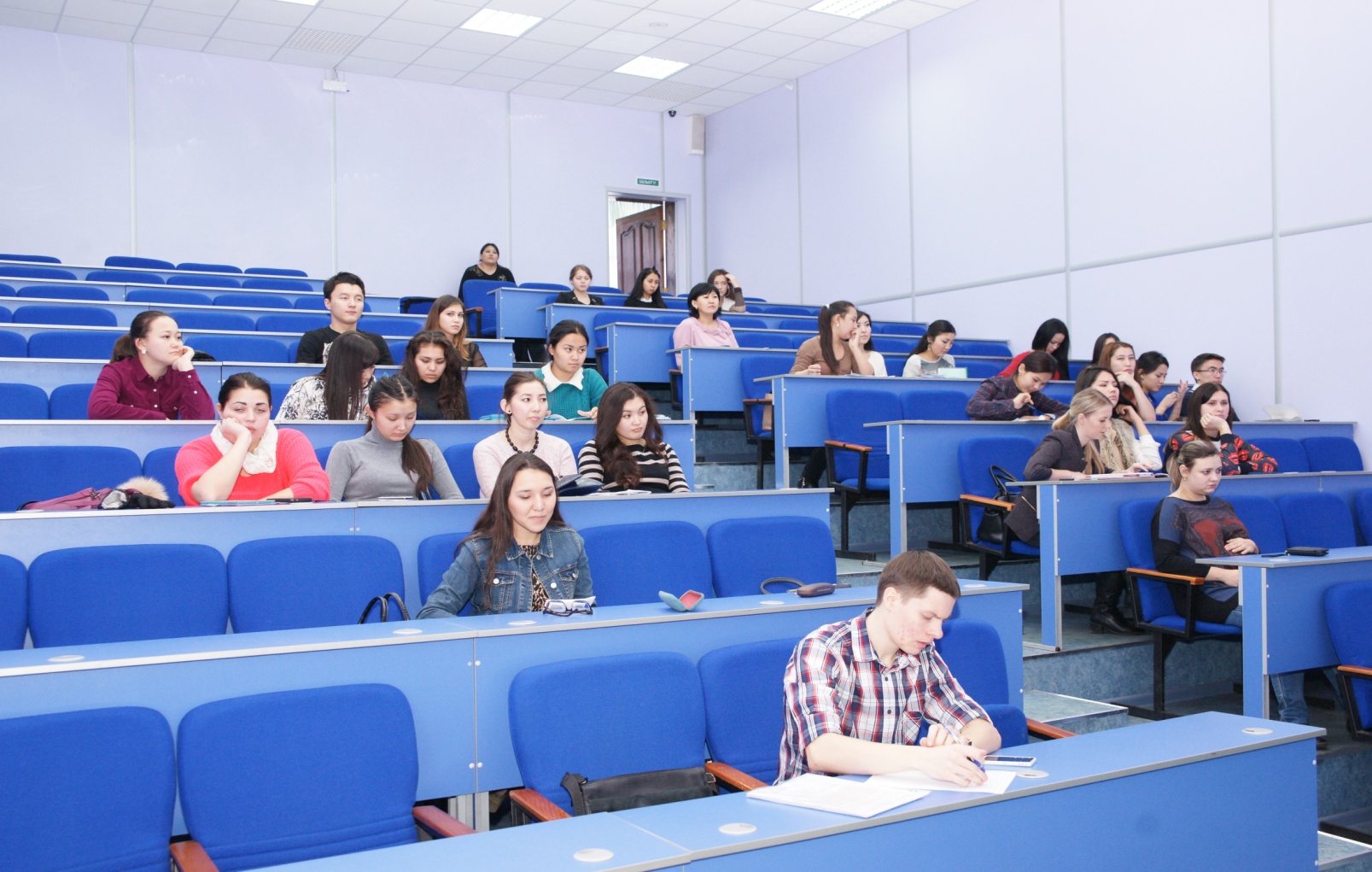 Студенты III курса приняли активное участие в обсуждении Послания Президента  народу Казахстана «Нурлы жол- путь в будущее»
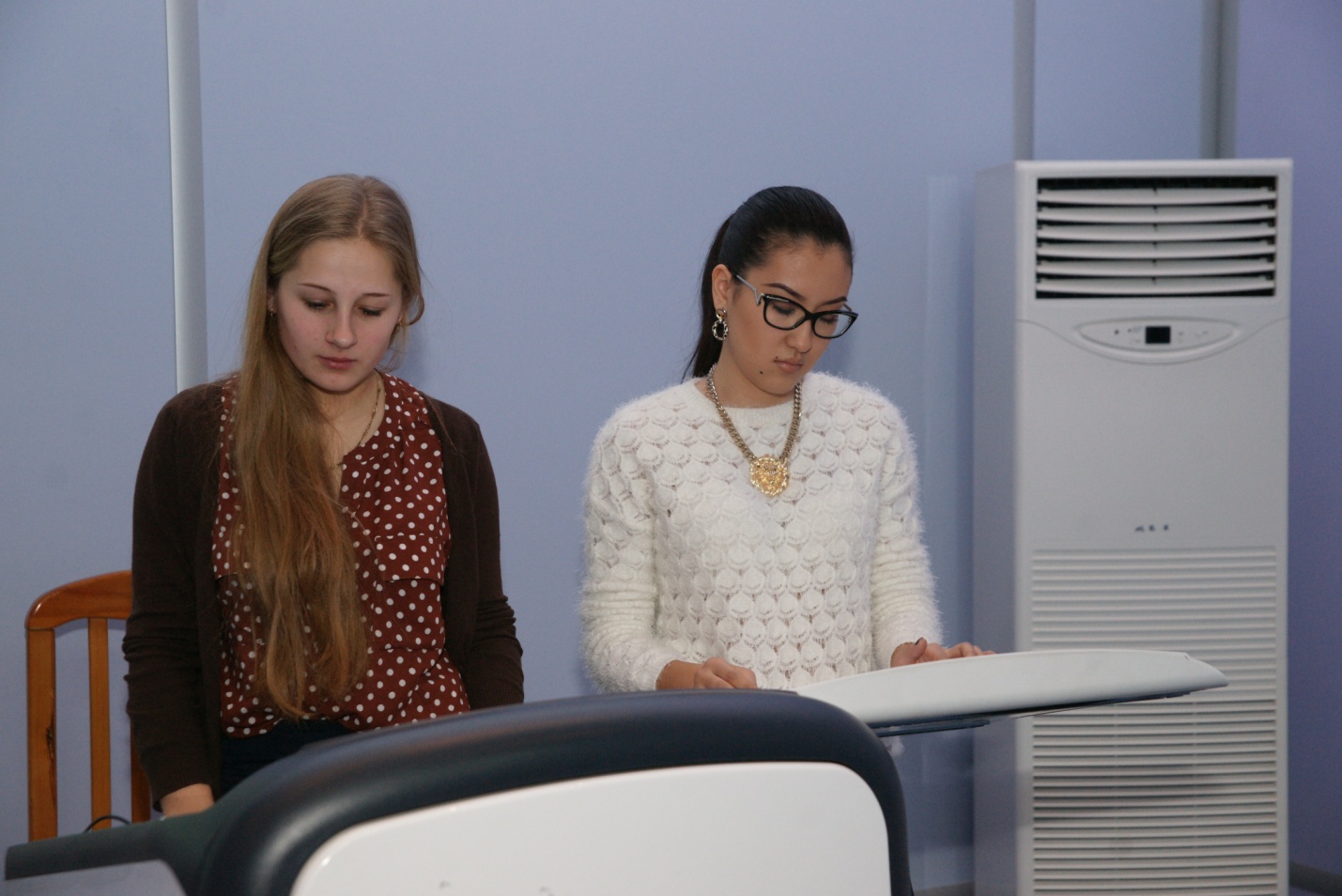 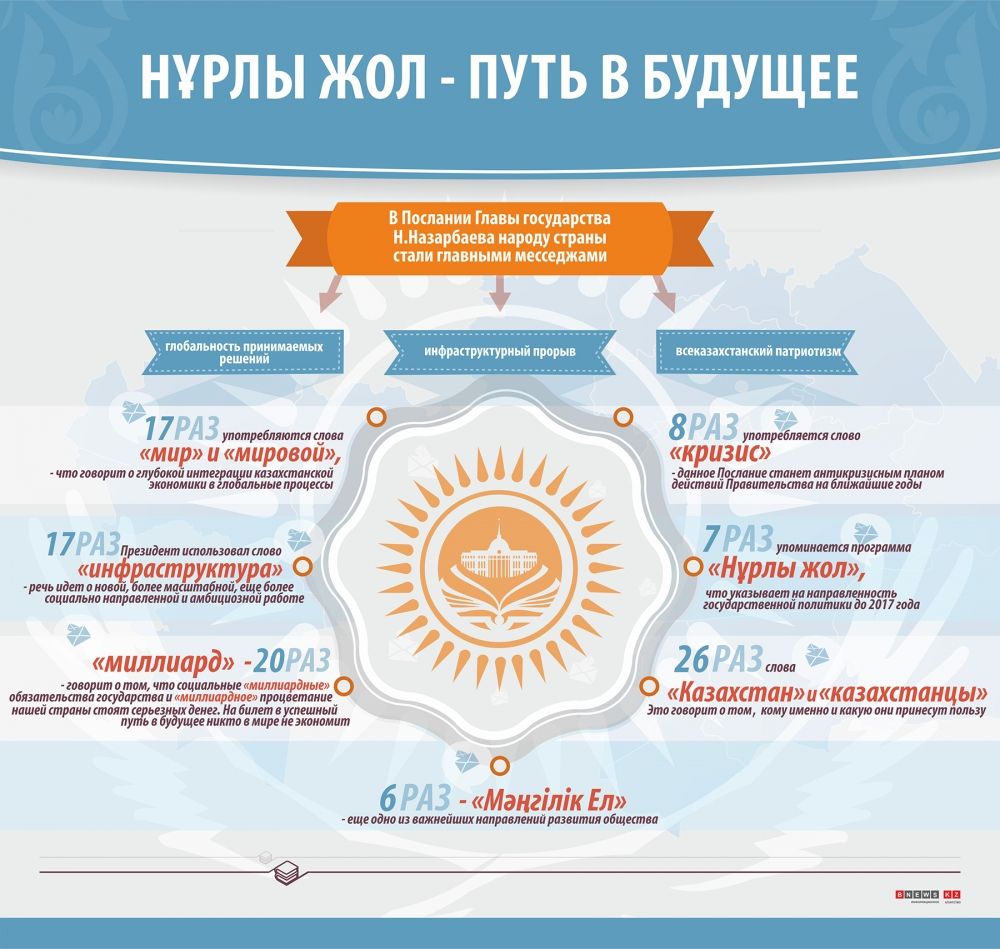 Укубаева Алина МЭ-31
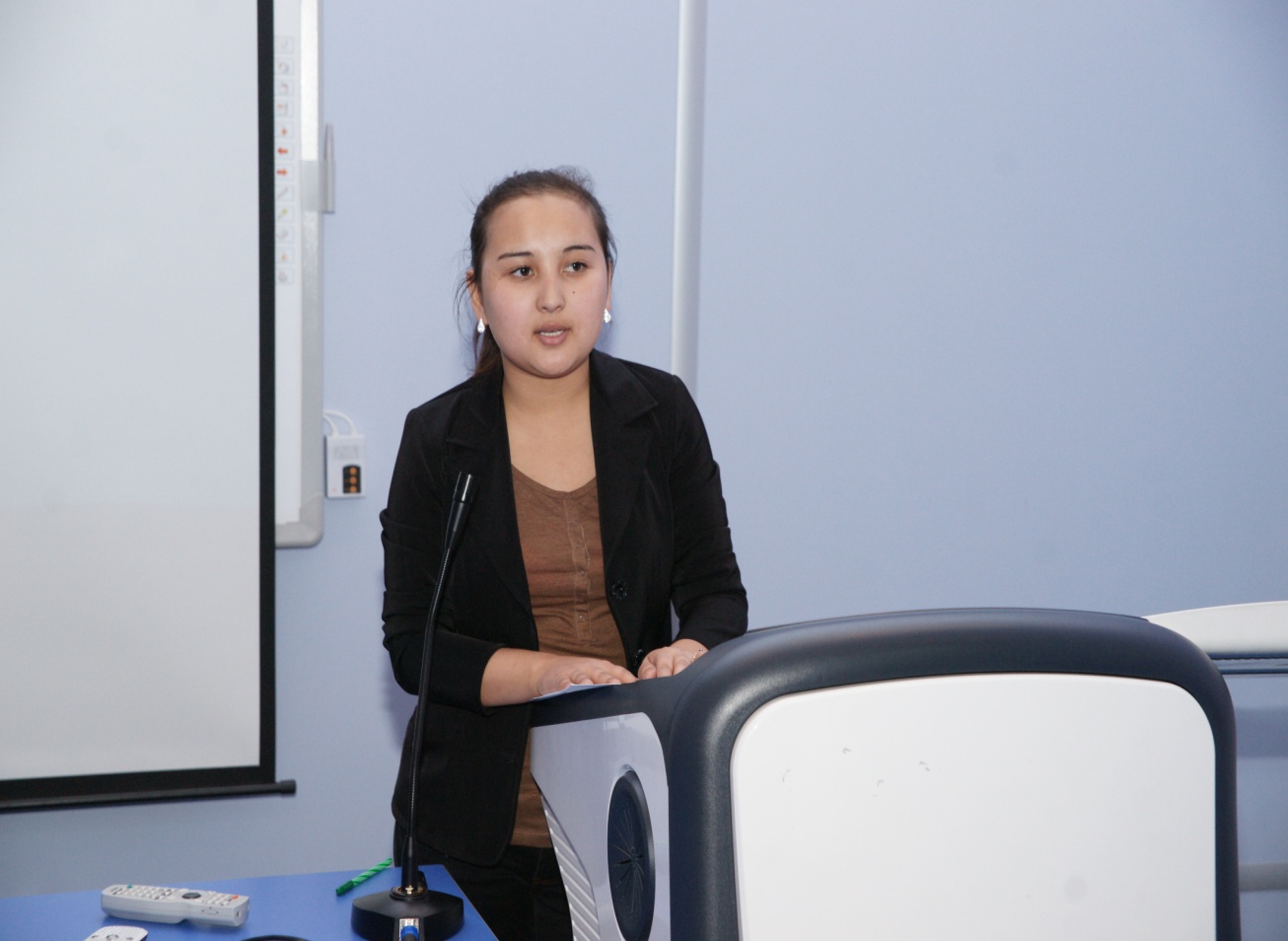 Серикболат Жаннур ГМУ-31к
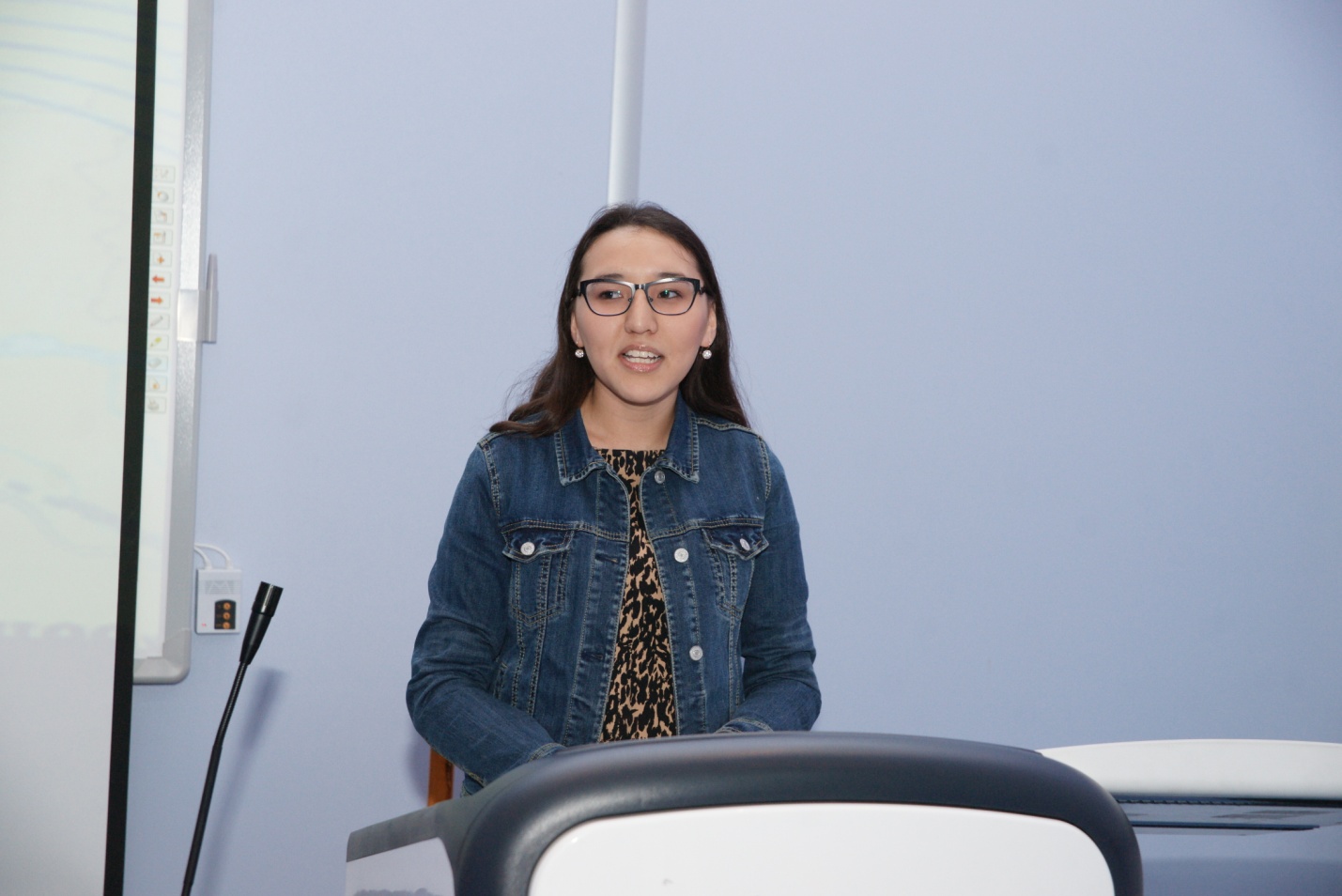 Куптлеуова Махаббат МЭ-31
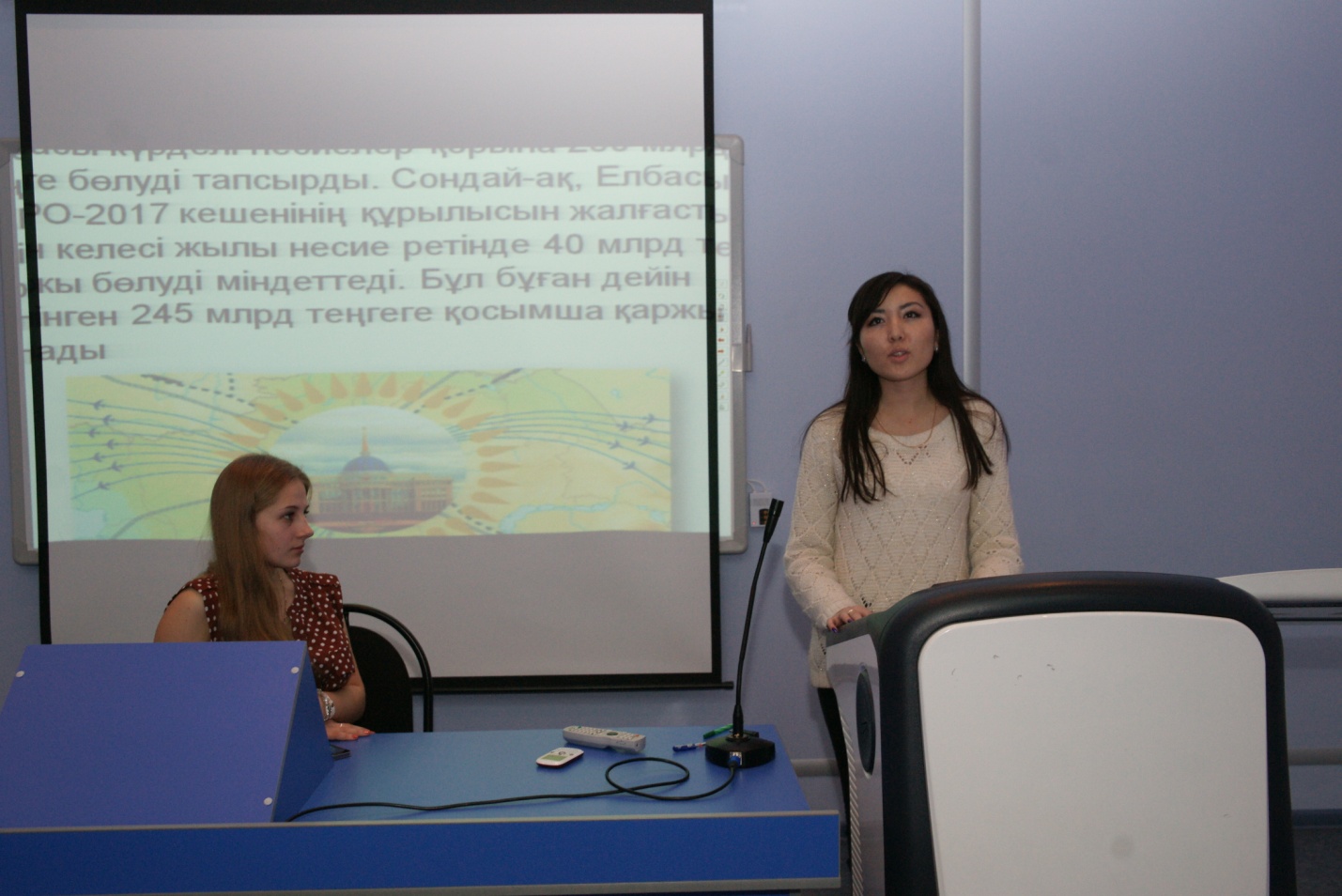 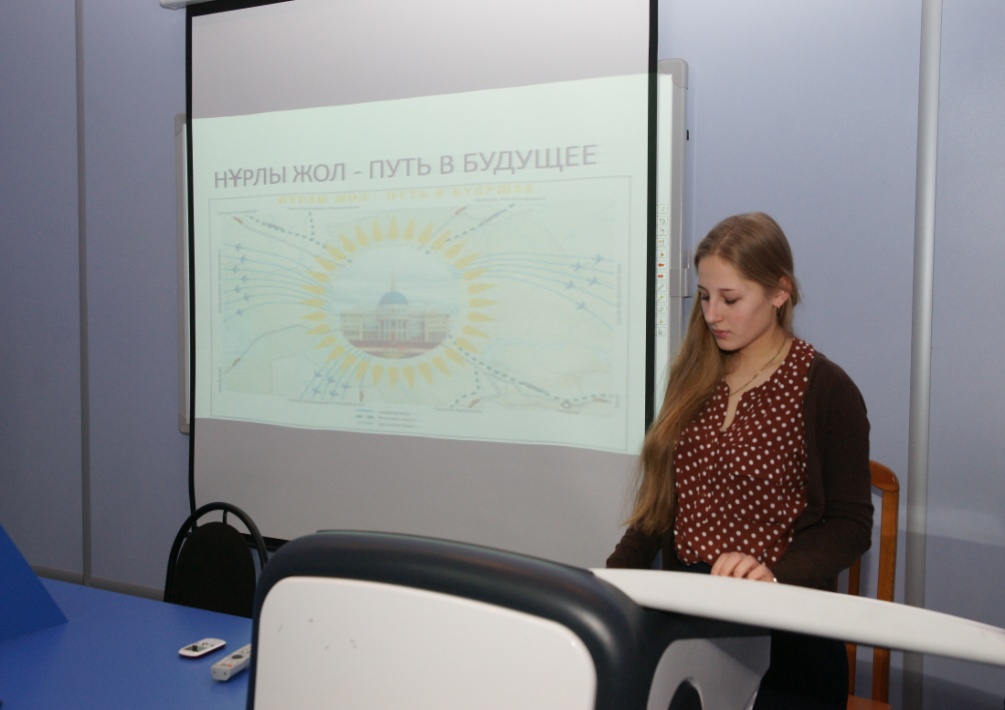 Бейбітқызы Әсел Э-31к
Сельденрайх Екатерина МО-32
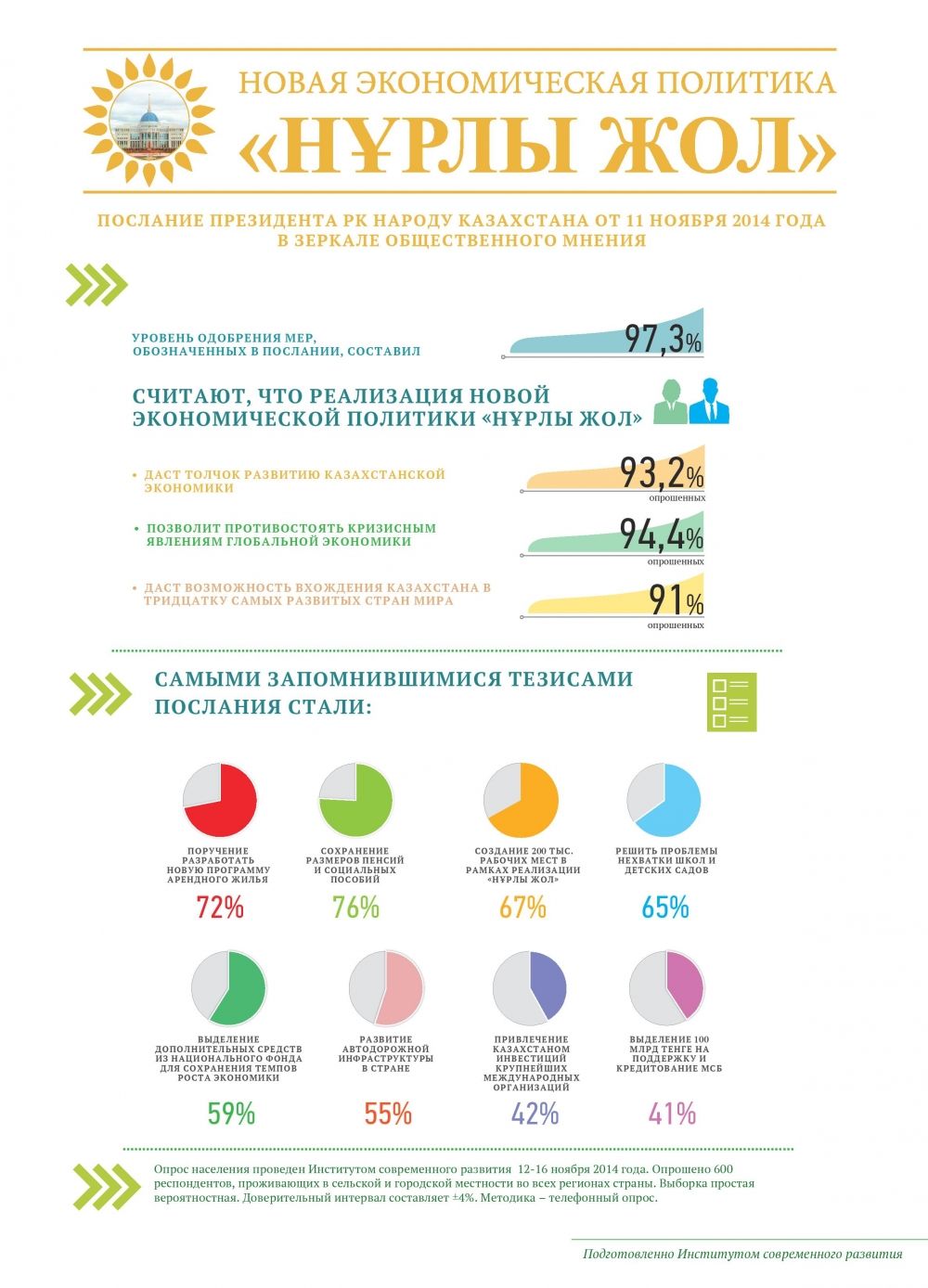 В обсуждении приняли участие студенты гр. МО-33 Сафронова Анастасия, гр. МО-33к Темир Назира.